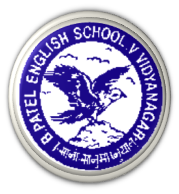 I.B.PATEL ENGLISH SCHOOL SANSKRIT STD 7LESSON 1
Vandana
Stanza 1
Ya Devi Sarvbhuteshu Vidyarupen Sansthita
Namastasai Namastasai Namastasai Namo Namah

   This shlok is taken from the Rigved .Here we are Praying Goddess Saraswati . Devi is blessing on all the animals. Devi  resides ,lives in all the animals in the form of knowledge. We are again and again bowing down to Saraswati Devi.
Stanza 2
Pathami Sanskitam Nityam.Vadami Sanskritam Sada.Dhyayami Sanskritam Samyak,Vande Sanskit Mataram.
Actually Sanskrit is considered the mother of all the languages as it was national language of Bharat before the attackers .NASA also accepted that it’s a clear language in all the language .here it is mentioned that everyday I will read Sanskrit,Speak Sanskrit and also meditate about it well.I also bow down to the mother Sanskrit.
Stanza 3
Shubham karotu Kalyanam,Arogyam Dhansampadam,Shatru Buddhi Vinasaya Dipjyoti Namostute…
We are bowing down to the lustrous lamp which Spread light into darkness. we also wish that all become auspicious and good .My health and wealth also increase. I urge you to destroy all evil thoughts which come into my  mind
Stanza 4
Mukam karoti vachalam ,Pangu langhyate Girim ,Yatkrupa Tamah Vande ,Parmanandam Madhavam.
Madhavam means God Vishnu.We pray to God Vishnu from his grace a dumb also can speak and a lame person can able to cross(langhyate) the mountain. (Giri).I always bow down to God Vishnu. Param means the best, anand means joy.
Translation of stanza 1
Bowing Bowing again and again to Goddess
 existed in the form of learning in all the
 animals
Translation of stanza 2
I always read Sanskrit,
I always Speak Sanskrit,
I meditate Sanskrit well 
I bow down to the mother Sanskrit language.
Translation of stanza 3
O luster of the lamp .Do auspicious well 
wishing healthy and wealthy bowing to you 
destroy of enemy's evil thoughts.
Translation of stanza 4
I bow to the Delightful God Shri Vishnu whose 
grace makes the dumb speaking and gives 
strength of crossing mountain to the 
handicapped.
Important Words
Namo Namah
Dip Jyoti
Paramanandam
Madhavam
Yatkrupa
Archana 
Stuti
Prarthana